Первые государственные образования на территории Беларуси
Образование феодальных государств в Европе
Франкское государство – V в.
 Великоморавское княжество - первая половина IX в. 
 Чешское королевство - рубеж IX–X вв.
 Датское королевство - Х в.
 Польское королевство - вторая половина X в.
Расселение восточнославянских племенных общностей
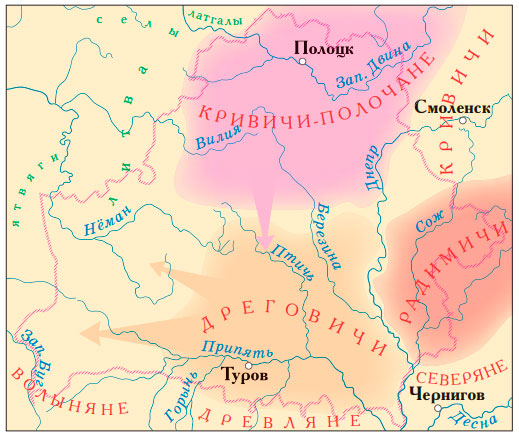 Торговый путь «из варяг в греки»
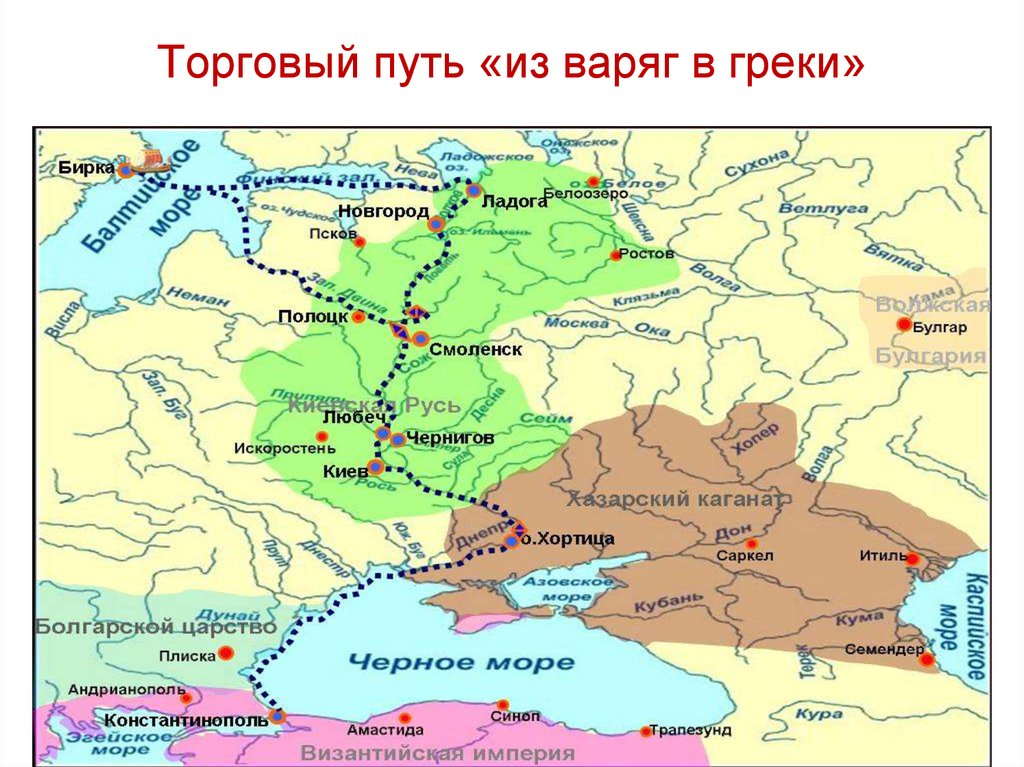 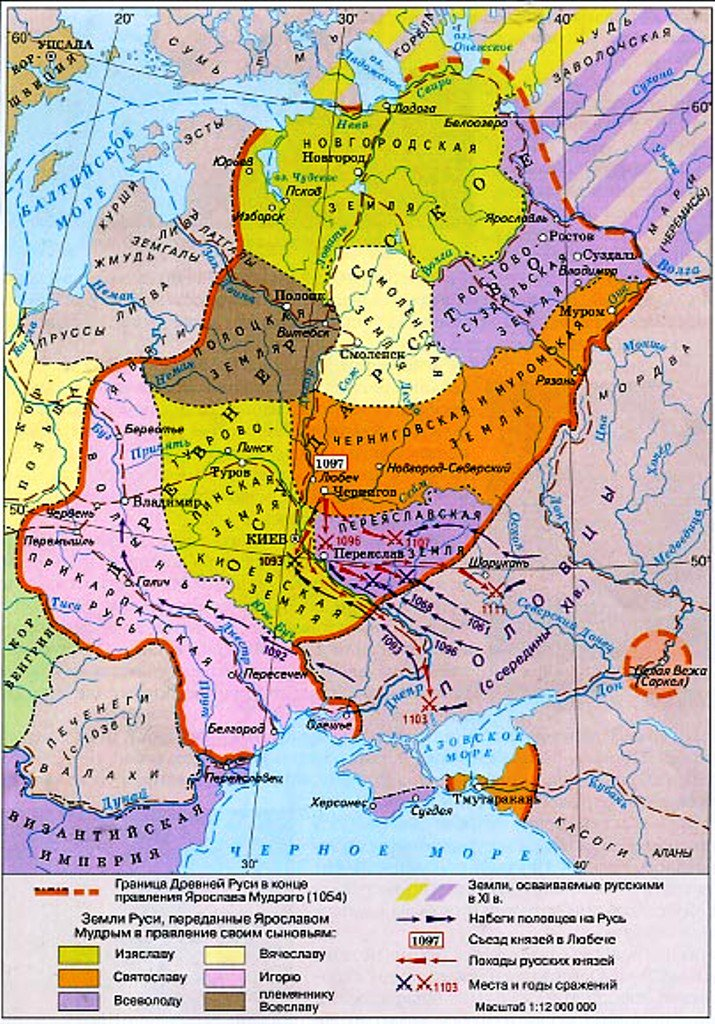 Древнерусское государство
IX – XII вв.
Структура власти в раннефеодальных княжествах
посадник
Представитель княжеской власти на местах (в волости, в княжестве)
Функции:
Решение судебных, военных и административных вопросов от имени князя
Сбор дани (кормление)
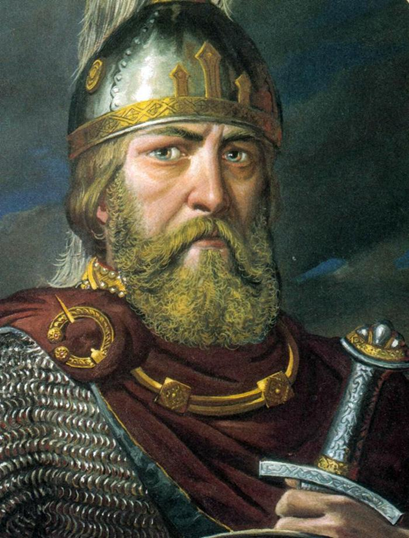 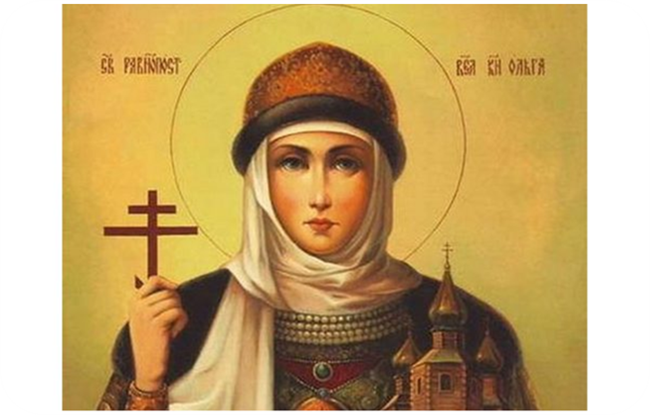 Князь Игорь
(… - 945 )
Княгиня Ольга
(… - 960)
Владимир Святославович(958 – 1015)
Изяслав, Рогнеда и Владимир (миниатюра Радзивилловской летописи, XV в.)
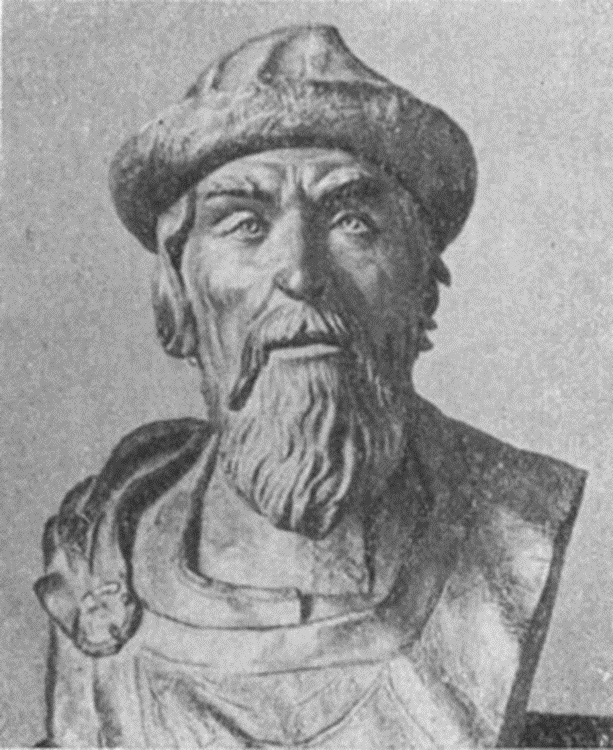 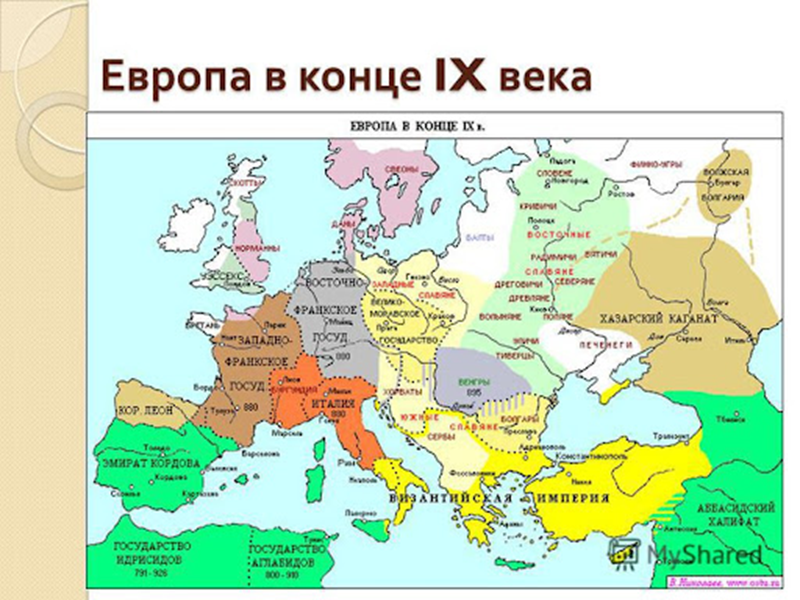 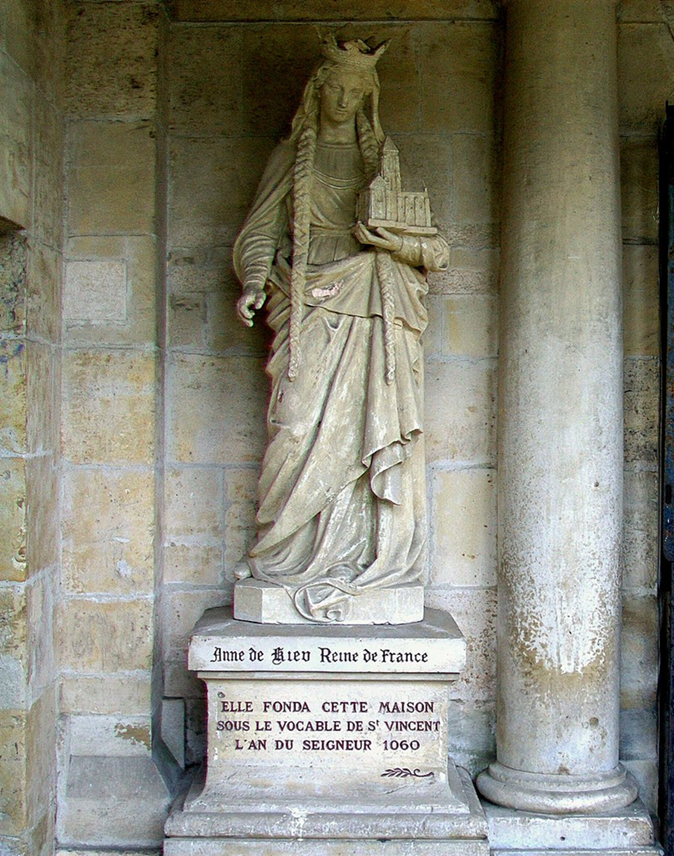 Ярослав Владимирович Мудрый
(978 – 1054)
«Anne de Russie Reine de France»аббатство Сен-Венсан в Санлисе
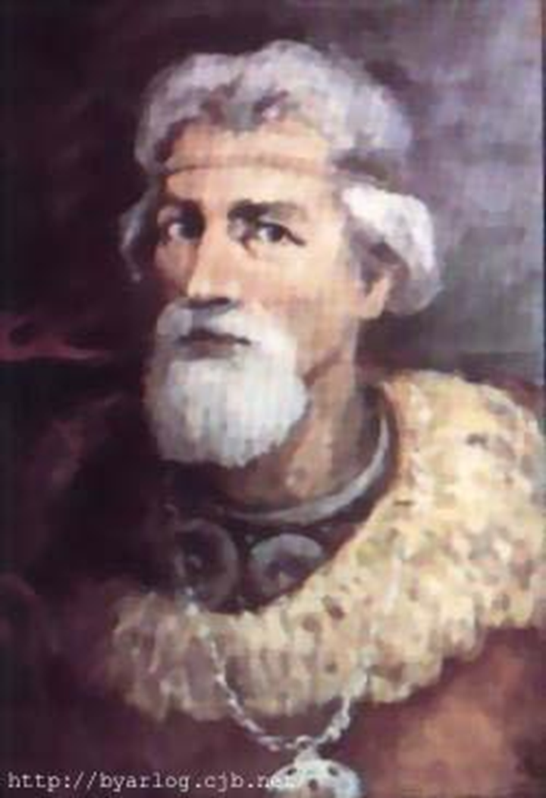 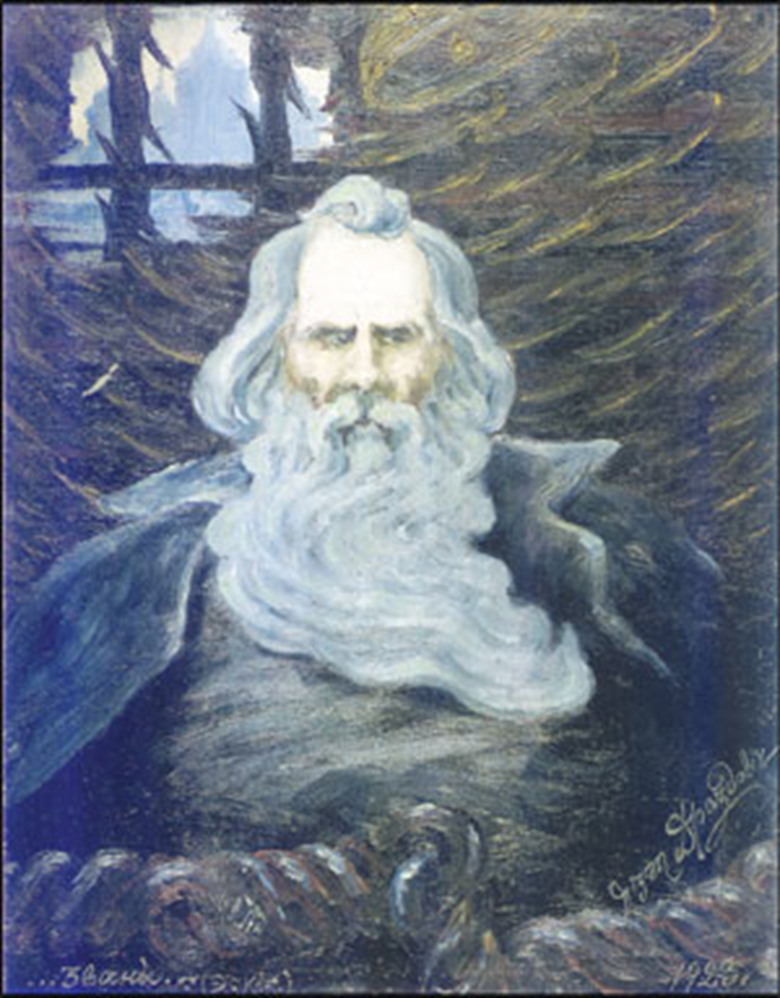 Всеслав Чародей (ок.1029 - 1101)
Брячислав Изяславич (ок. 997 – 1044)
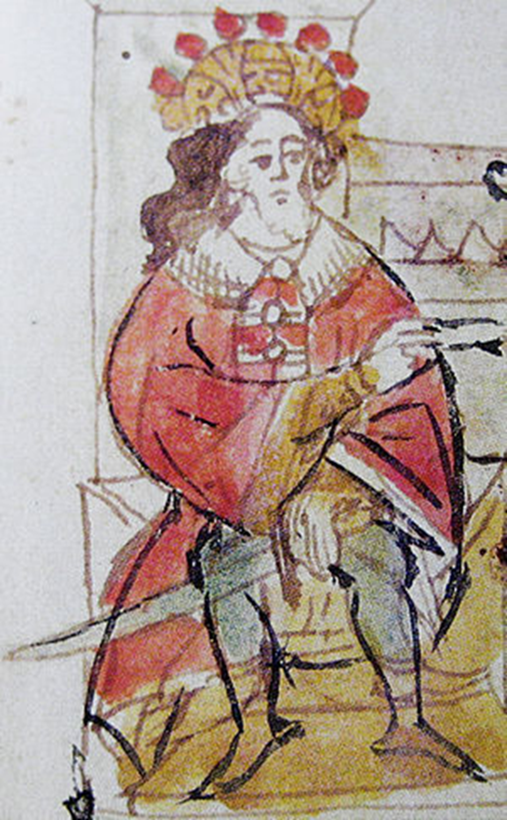 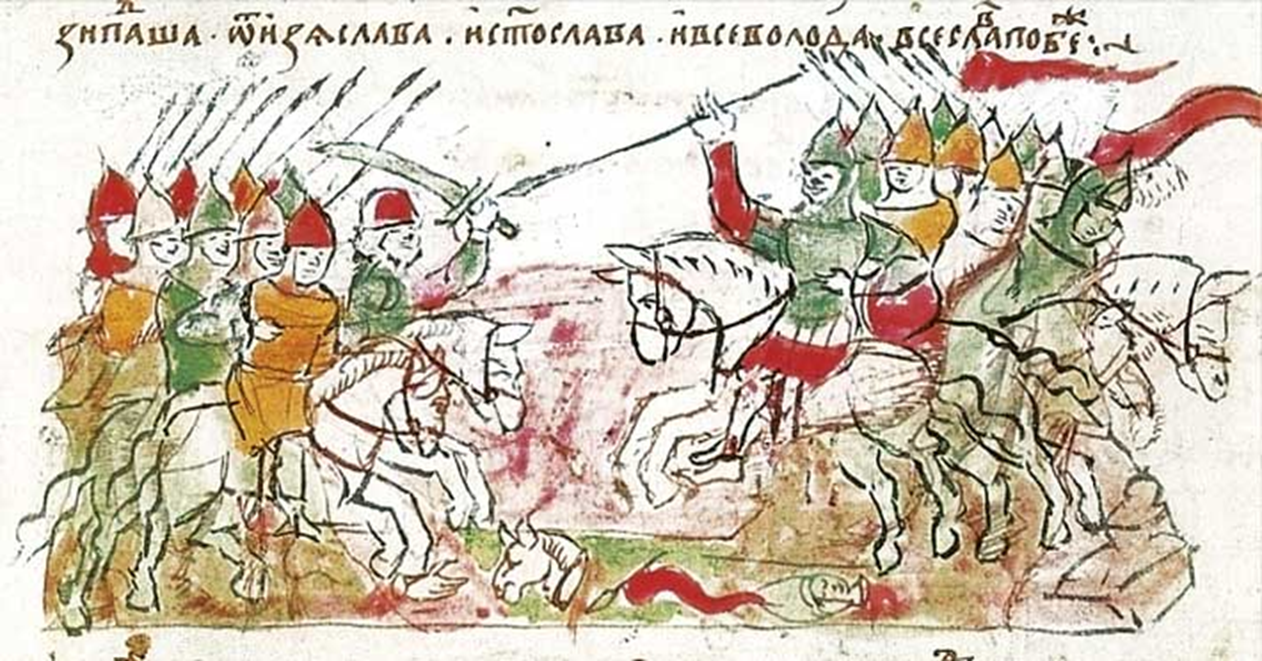 битва на Немиге
Всеслав Чародей
миниатюры Радзивилловской летописи, XV в.
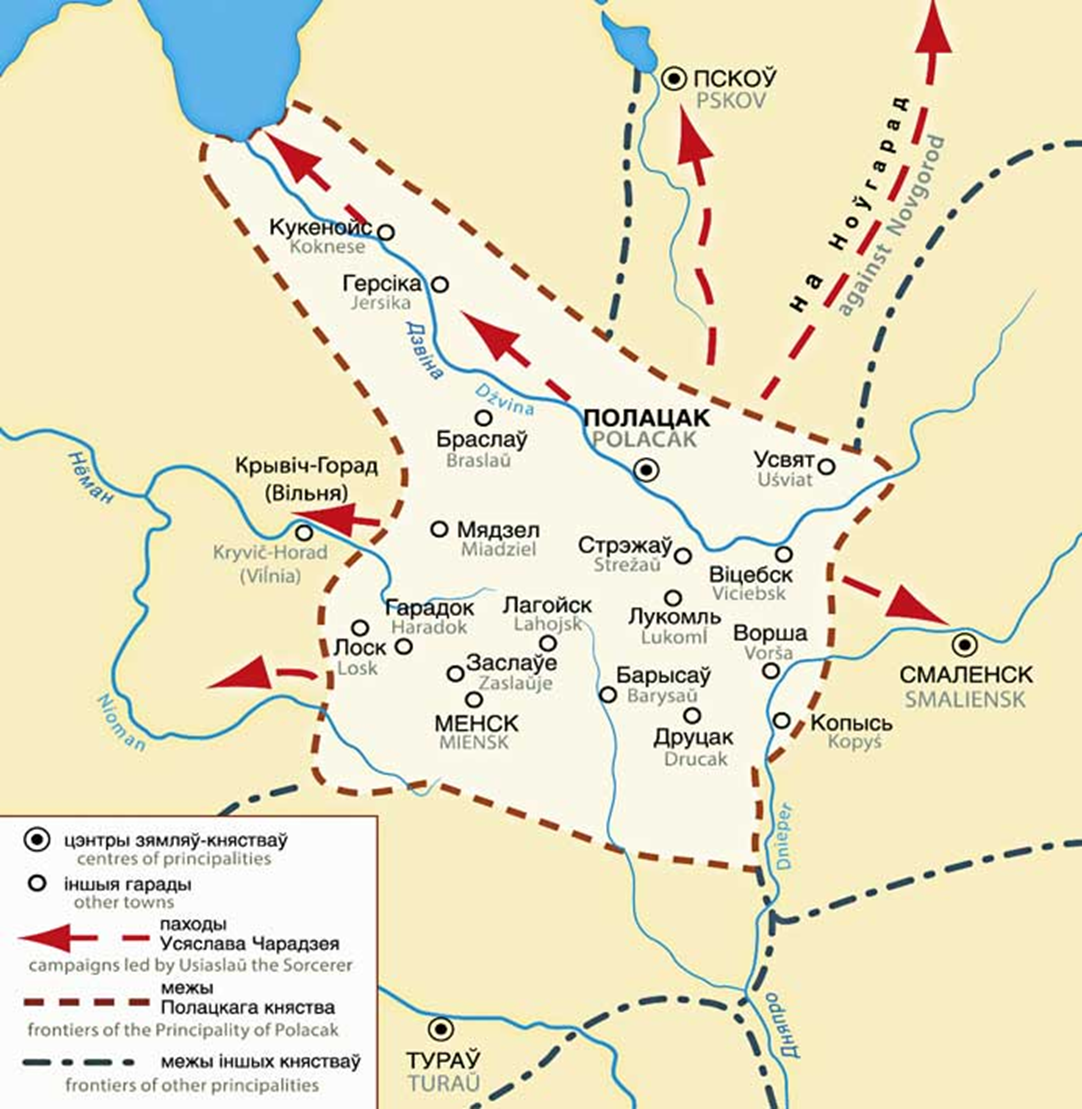 Полоцкое княжество 
в XI – XII веках
Причины феодальной раздробленности
Расширение собственности на землю            укрепление власти местной знати
Растут города           защиту от набегов крестьяне получают за городскими стенами
Развитие натурального хозяйства          ослабление торговли и связей между землями
Путь из варяг в греки стал невостребован             ослабление торговли и связей между землями
 Ослабление центральной власти              постоянные междоусобные войны
Отсутствие серьезной внешней опасности              нет необходимости в единстве